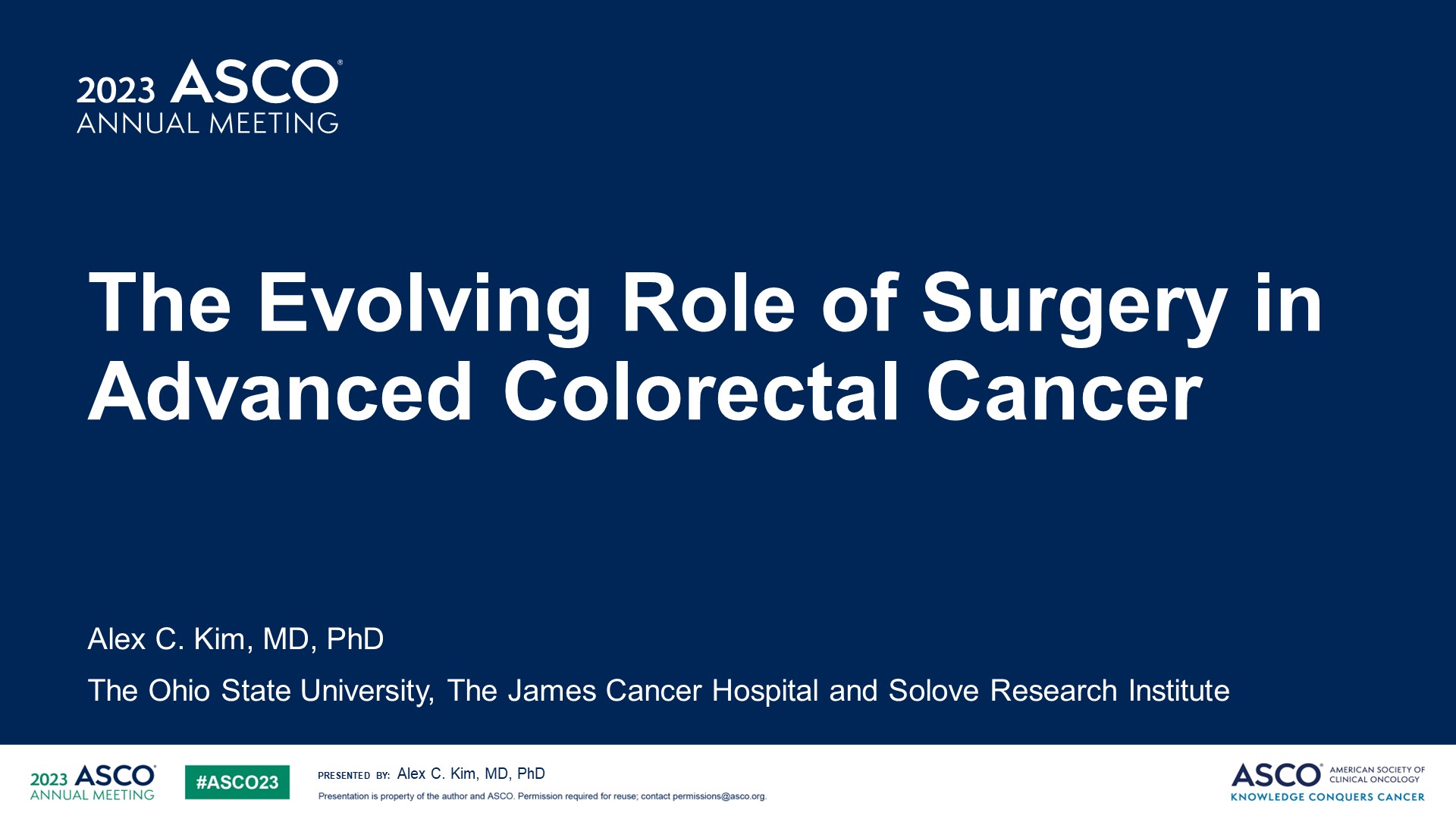 The Evolving Role of Surgery in Advanced Colorectal Cancer
Content of this presentation is the property of the author, licensed by ASCO. Permission required for reuse.
[Speaker Notes: 大家晚上好，今天我的汇报题目是  手术在晚期结直肠癌中的作用。
分享者是来自俄亥俄州立大学詹姆斯癌症中心的 Alex Kim 博士，]
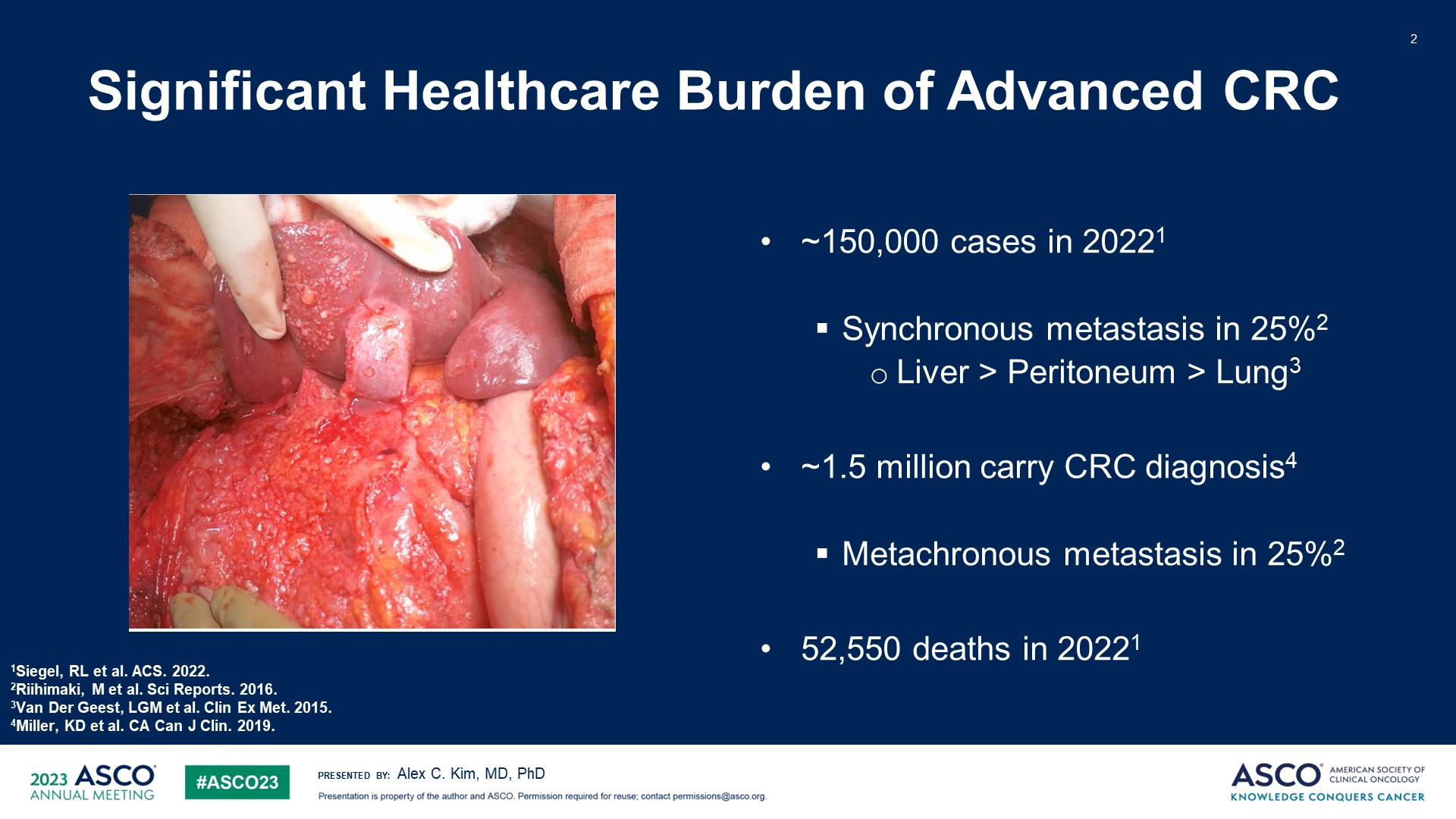 Significant Healthcare Burden of Advanced CRC
Content of this presentation is the property of the author, licensed by ASCO. Permission required for reuse.
[Speaker Notes: 众所周知，晚期结直肠癌带来了重大的医疗负担。每年约有 150,000 例新发结直肠癌病例，其中约 30% 出现同时性转移。 每年约有 150 万例患者诊断为结直肠癌，并最终发生转移，每年晚期结直肠癌死亡人数约为52550，其中大约 10% 由于疾病负担而去世。]
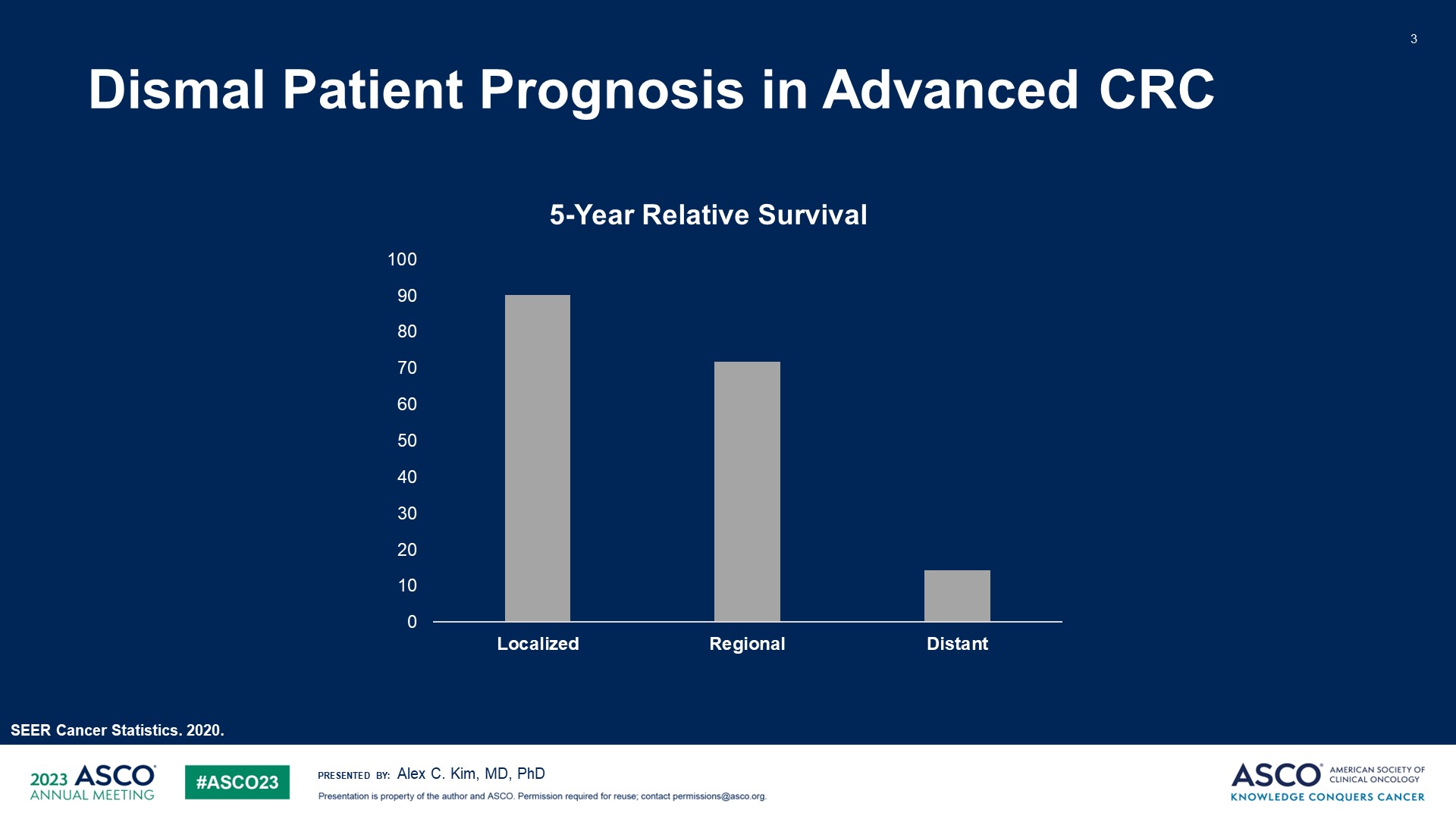 Dismal Patient Prognosis in Advanced CRC
Content of this presentation is the property of the author, licensed by ASCO. Permission required for reuse.
[Speaker Notes: 在过去的三十年中，我们在控制局部和区域肿瘤方面取得了显著的进展。不幸的是，对于远处转移的管理，五年生存率仍然令人沮丧。这令人担忧，因为年轻患者晚期肿瘤的发病率迅速增加。]
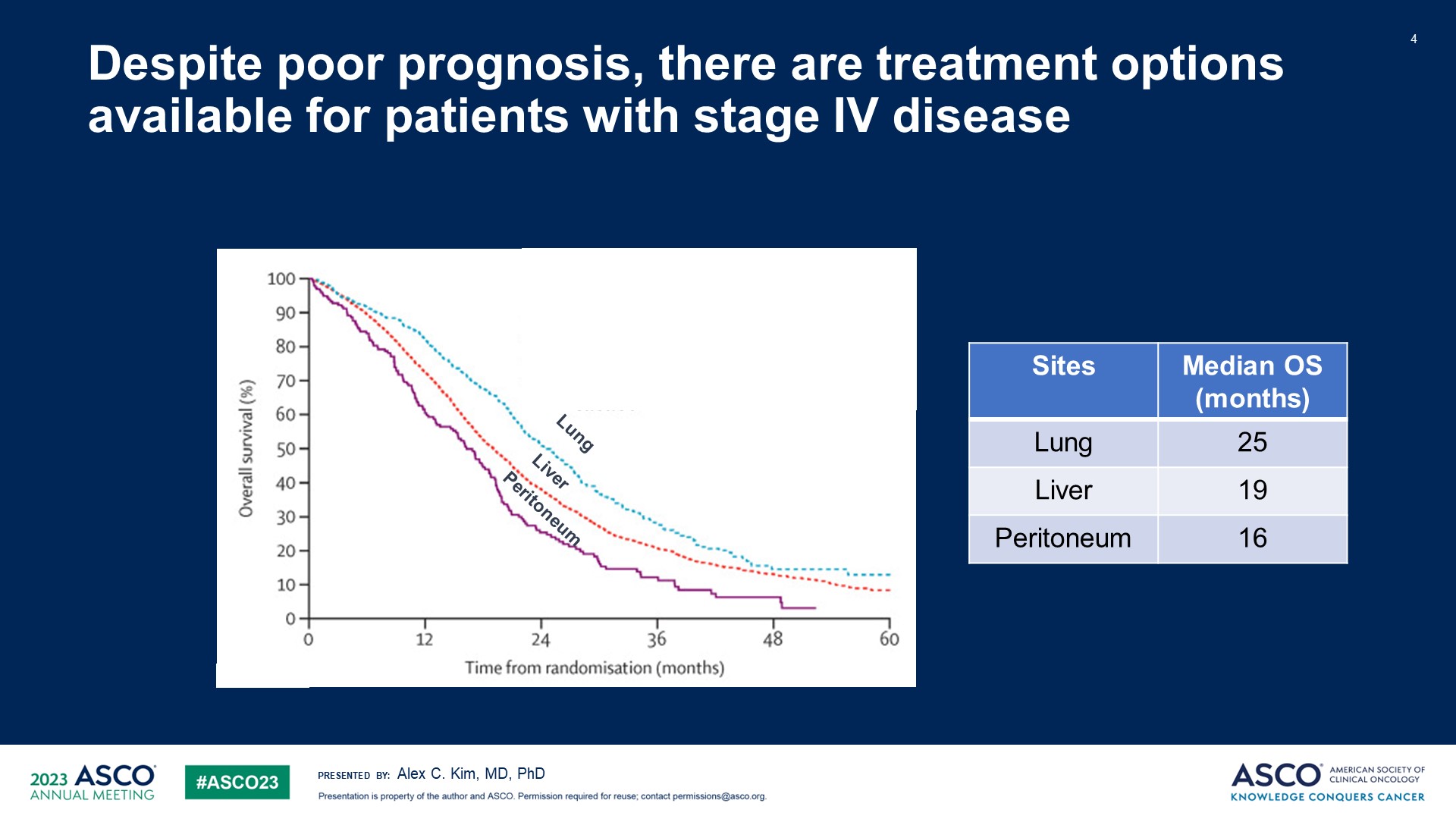 Despite poor prognosis, there are treatment options available for patients with stage IV disease
Content of this presentation is the property of the author, licensed by ASCO. Permission required for reuse.
[Speaker Notes: 大约十年前，Jan Frankel根据患者的主要转移部位，如肺、肝和腹膜，对接受单一治疗的患者的预后进行了非常好的总结。当时，患者的预后极差。然而，在过去的二十年里，我们取得了重大进展，包括今天提出的将改善这些患者总体生存的摘要。]
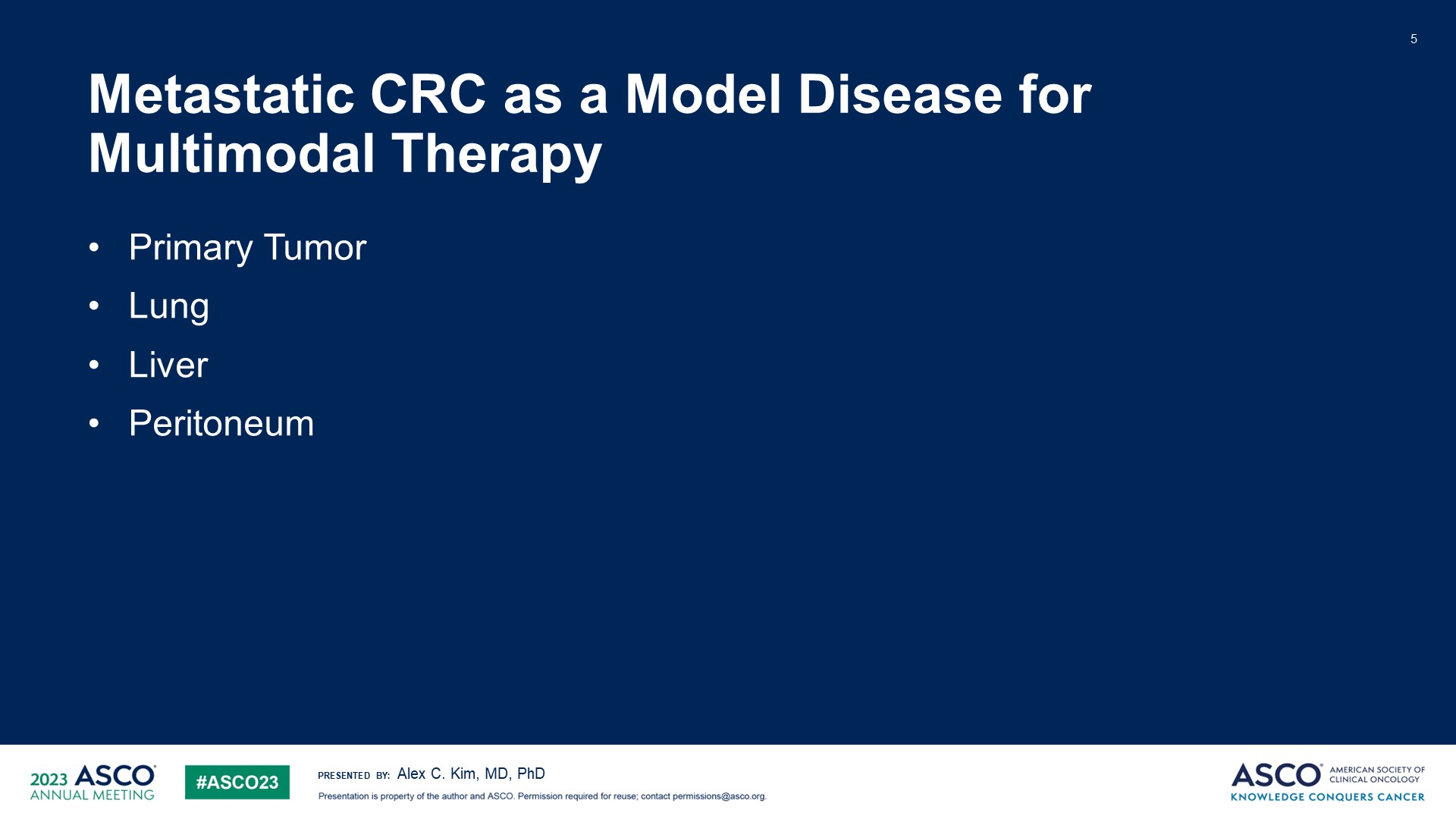 Metastatic CRC as a Model Disease for Multimodal Therapy
Content of this presentation is the property of the author, licensed by ASCO. Permission required for reuse.
[Speaker Notes: 今天，我们将讨论转移性结直肠癌，我认为这是多模式治疗的典型疾病。 我们将主要讨论原发肿瘤、肝脏和腹膜转移的治疗。

在原发肿瘤的治疗方面，在过去的十年中，已经进行了三项试验。 一个是 2021 年发布的 JCOG 1107（ iPACS ）试验，以及在 2022年ASCO 上展示的synchronous试验。今天，我们将讨论 CAIRO4研究的内容，为讨论奠定基础。"]
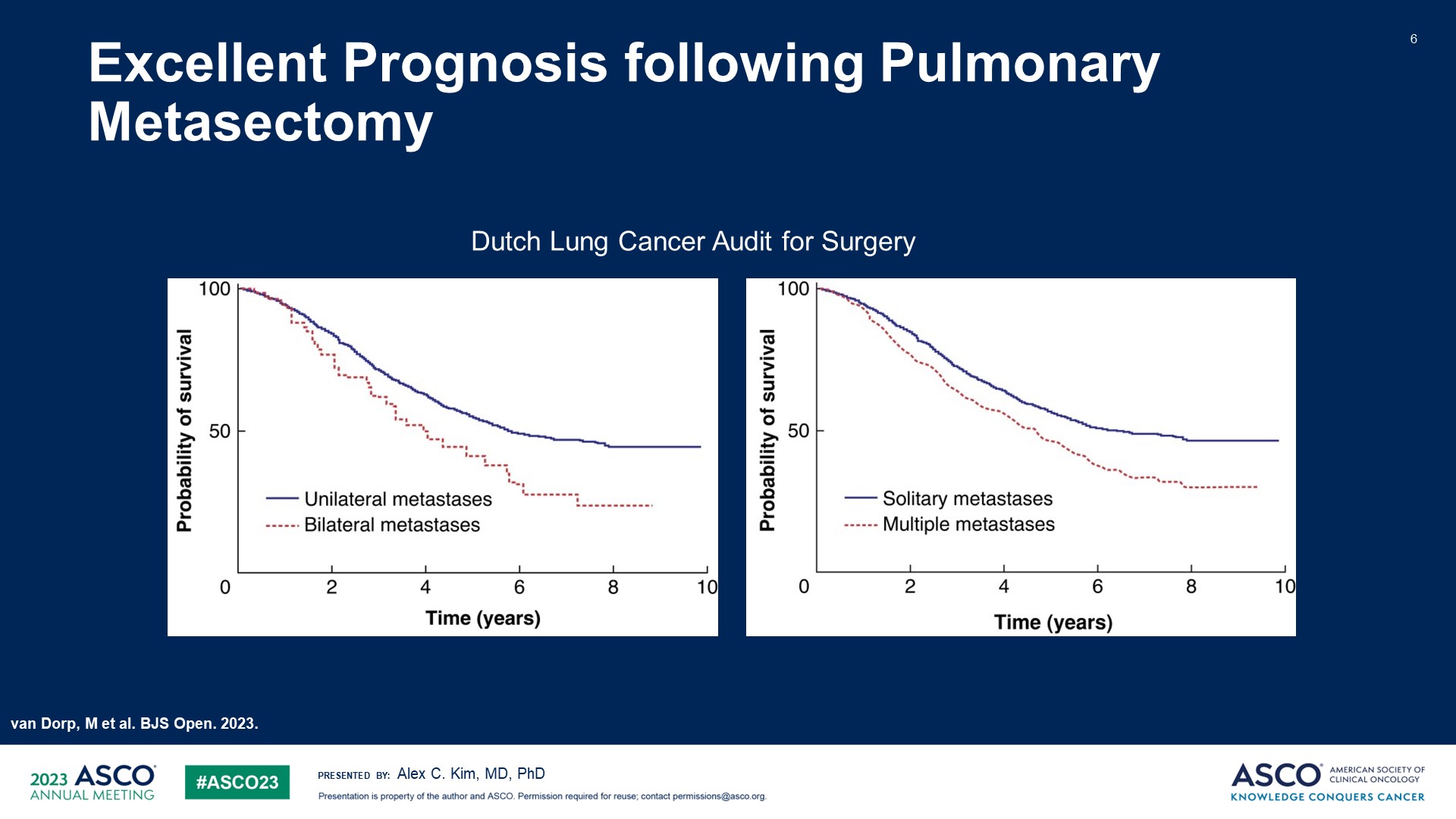 Excellent Prognosis following Pulmonary Metasectomy
Content of this presentation is the property of the author, licensed by ASCO. Permission required for reuse.
[Speaker Notes: JCOG1107-iPACS试验是多中心随机、开放标签的Ⅲ期研究，是关于原发灶切除术(primary tumor resection,PTR) 后进行化疗对比单独化疗治疗结直肠癌患者总生存情况的Ⅲ期随机研究，
共有165名患者被纳入试验，其中84名分配到干预组，81名分配到对照组。不幸的是，在中期分析时，由于没有改善OS，该试验被提前终止。此外，他们注意到接受早期原发肿瘤切除的患者出现更高的并发症和死亡率。]
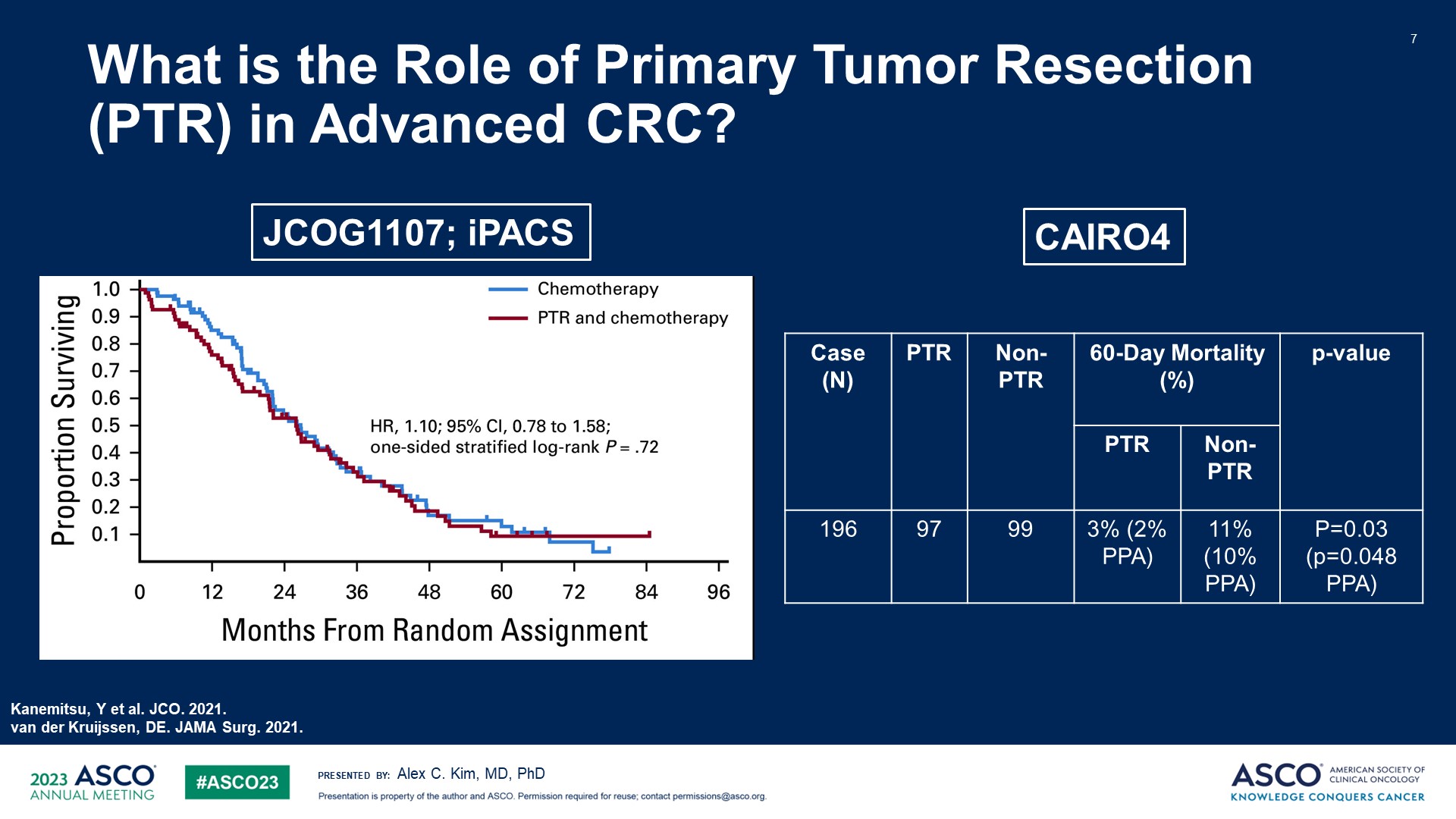 What is the Role of Primary Tumor Resection (PTR) in Advanced CRC?
Content of this presentation is the property of the author, licensed by ASCO. Permission required for reuse.
[Speaker Notes: 我认为这一点已经在这里介绍的synchronous试验中得到了证实。不过，我不会呈现数据，因为我们希望专注于今天呈现的CAIRO4。CAIRO4是一项随机对照试验，研究了在同步转移的患者中进行姑息性原发肿瘤切除以及它如何影响这些患者的生存。他们将103名患者随机分配到对照组，即仅进行全身治疗，而将101名患者随机分配到干预组，先接受原发肿瘤切除，然后进行全身治疗。“

在分析中，他们能够观察到的主要终点是总生存期。不幸的是，就像JCOG1107试验和synchronous试验一样，就早期原发肿瘤切除而言，并没有生存方面的获益。此外，这些患者群体中出现了60天内死亡率增加的情况。因此，目前在不可切除的转移性疾病中管理原发肿瘤时，建议不进行切除，但是否将其与其他多模治疗相结合的问题，我们很快会在这里讨论。]
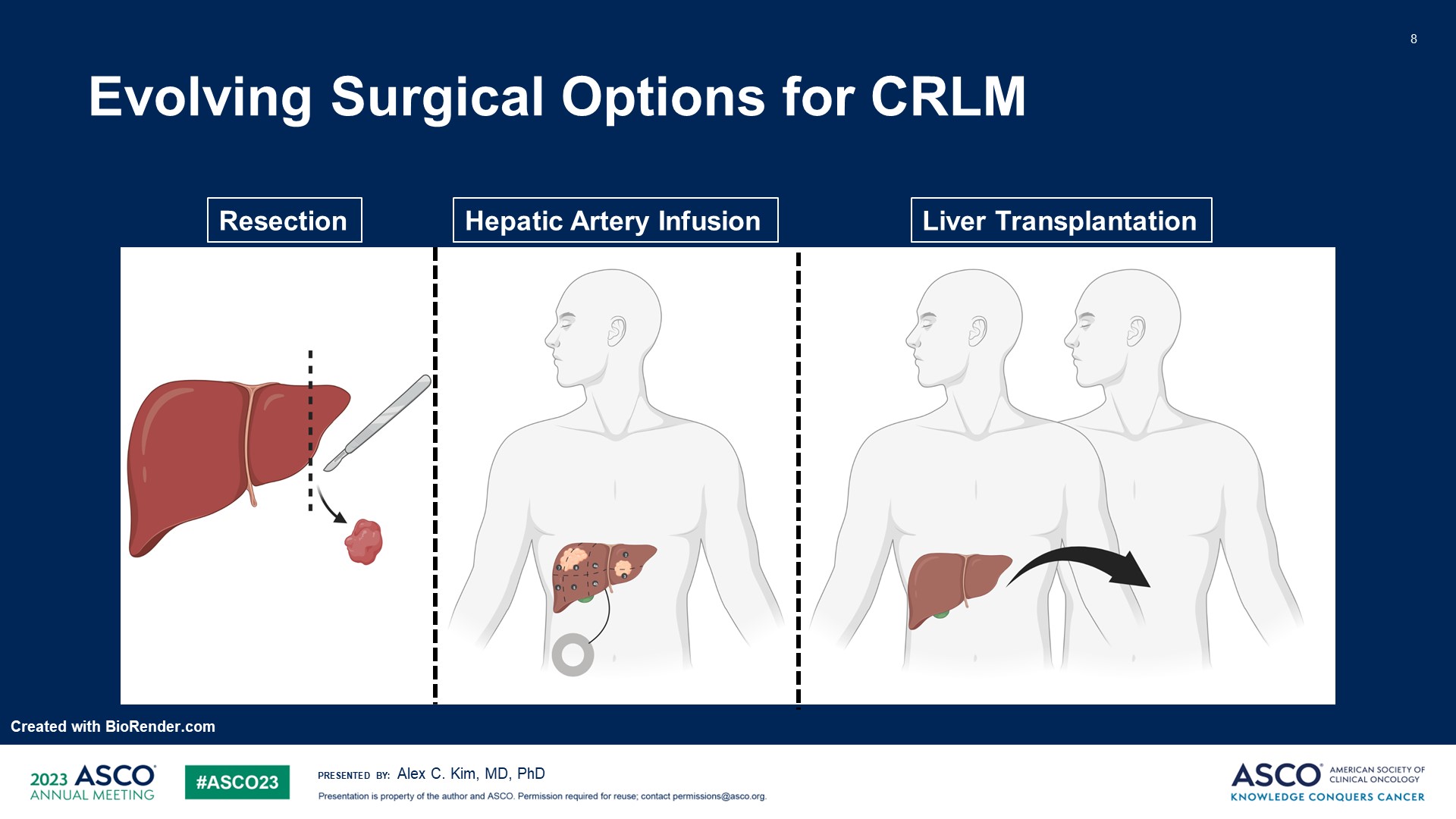 Evolving Surgical Options for CRLM
Content of this presentation is the property of the author, licensed by ASCO. Permission required for reuse.
[Speaker Notes: 接下来的两篇摘要将涉及转移性结直肠癌的肝转移治疗。从外科的角度来看，主要的治疗选择是手术切除这些肝转移瘤。还有两个额外的选择，肝动脉灌注化疗是手术选择之一，以及即将到来的肝移植，这是许多不同的学科一直在讨论的。]
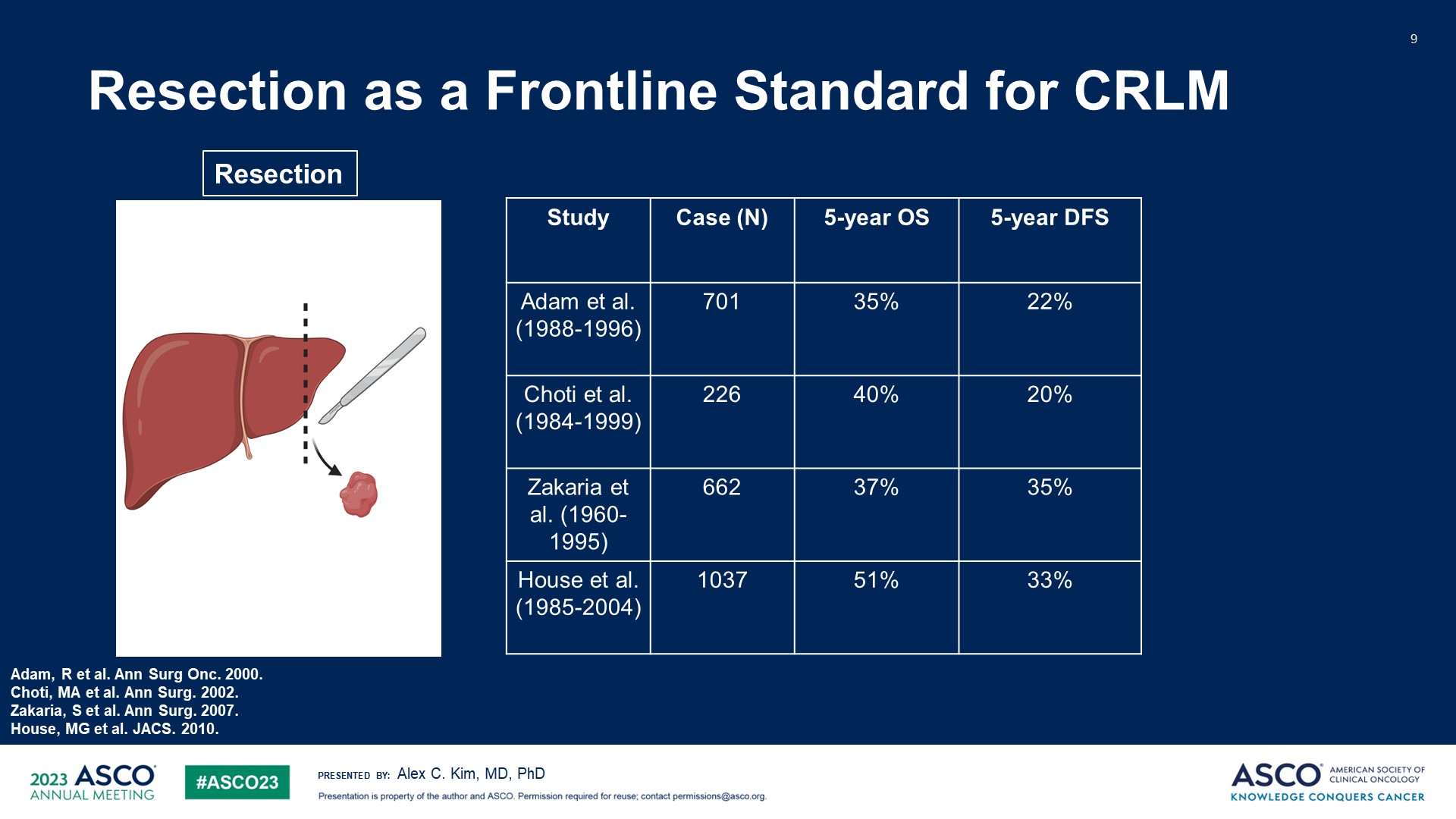 Resection as a Frontline Standard for CRLM
Content of this presentation is the property of the author, licensed by ASCO. Permission required for reuse.
[Speaker Notes: 肝动脉灌注化疗实际上是在20世纪60年代的国家癌症研究所（NCI）以及全球范围内启动的，并且在两项单中心研究中获得了动力，这两项研究检查了在临床反应分数高且无法切除的患者中，手术切除后使用肝动脉灌注化疗的辅助作用。研究结果显示：切除转化率增加了，无进展生存得以改善。不幸的是，直到现在还没有进行过III期试验。]
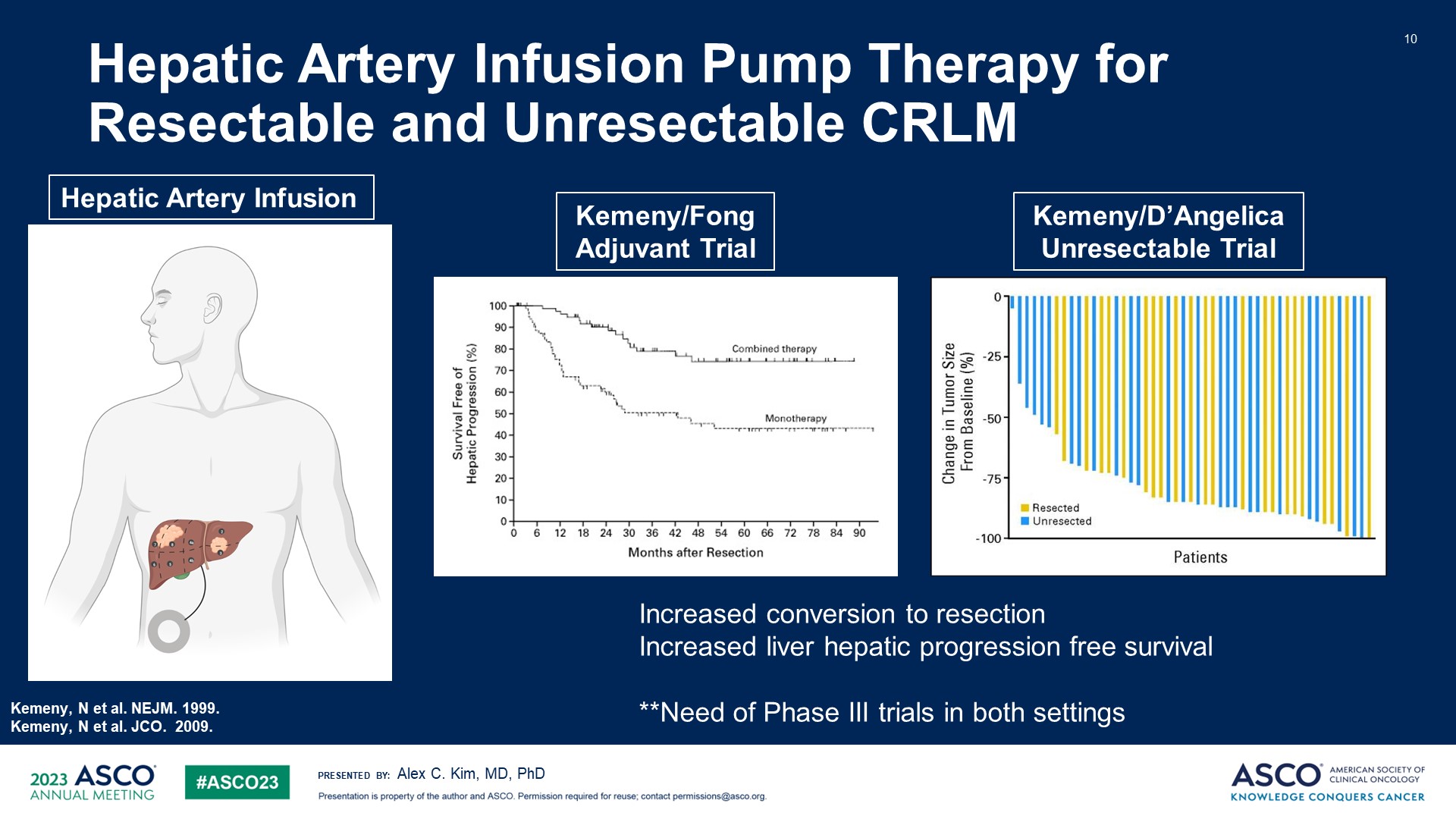 Hepatic Artery Infusion Pump Therapy for Resectable and Unresectable CRLM
Content of this presentation is the property of the author, licensed by ASCO. Permission required for reuse.
[Speaker Notes: 接下来回顾一下HARVEST试验，这是一项结直肠癌肝转移切除术患者辅助全身化疗联合或不联合肝动脉氟尿嘧啶灌注的前瞻性、随机对照研究，
该试验的主要研究终点是无复发生存期。尽管使用HAI有改善的趋势，但不幸的是，他们未能获得显著性。值得注意的是，由于氟尿嘧啶的生产商以及该药物的供应问题，该试验不得不提前结束。在亚组分析中，多发性肝转移 (p < 0.01) 患者可以从辅助肝动脉灌注（HAI ）治疗中受益。鉴于美国也出现了氟尿嘧啶的短缺，我认为为下一个试验利用新型治疗方法提供了非常好的视角。尽管奥沙利铂在美国已经过了专利期，但由于其在肝脏中的代谢能力和清除能力，我们通常使用氟尿嘧啶（FUDR）。
PRODIGE 43-PACHA1是一项随机II期试验，该研究评估辅助肝动脉灌注（HAI ）奥沙利铂联合静脉 (IV) 化疗对肝复发高风险结直肠癌患者（≥4 个切除的 CRLM）的疗效。主要终点是肝脏无复发生存期（h-RFS）。在这项研究中，HAI组的无复发生存期有显著改善。不幸的是，两组在复发模式或失败部位方面没有差异。

有趣的是，在这项试验中，大多数HAI泵是经皮放置的，而不是手术放置。在美国，100%的HAI泵是在手术中放置的。考虑到奥沙利铂的药代动力学，不难理解干预组的毒性更高，我认为这是我们将在这里讨论的要点之一。但这确实证明了通过HAI泵使用不同的药物而不是氟尿嘧啶是可行的。我们将跳过这个。]
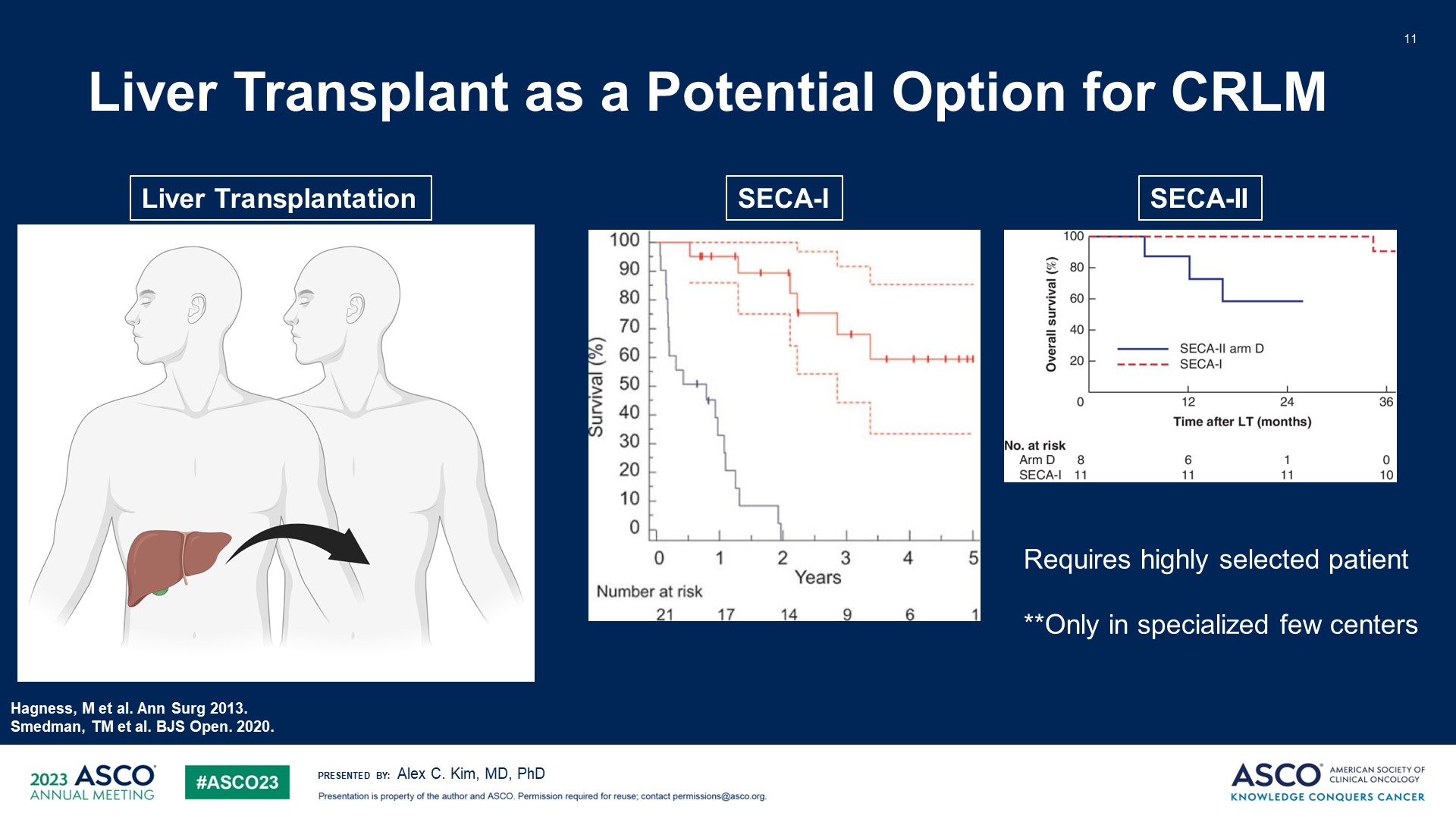 Liver Transplant as a Potential Option for CRLM
Content of this presentation is the property of the author, licensed by ASCO. Permission required for reuse.
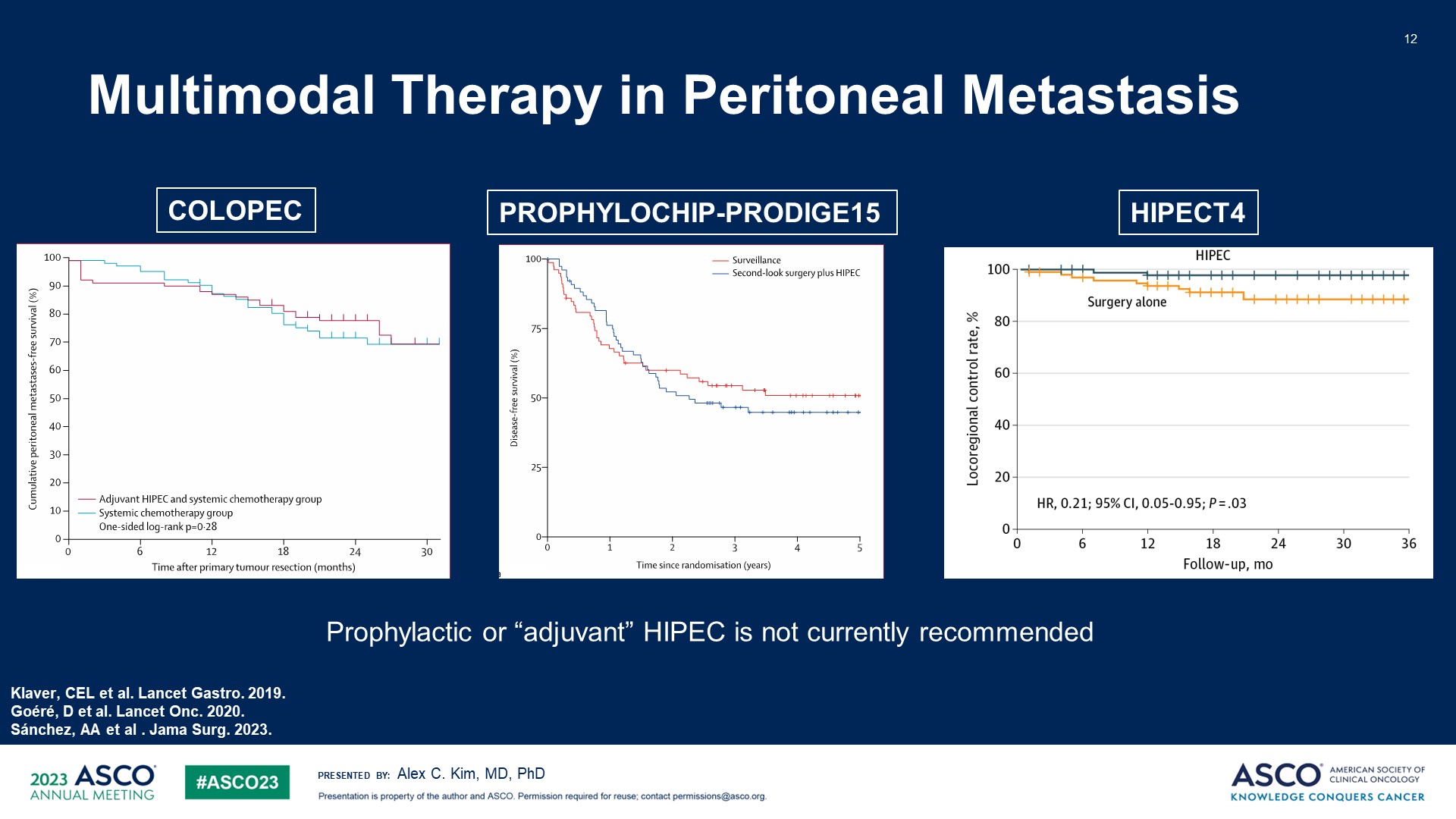 Multimodal Therapy in Peritoneal Metastasis
Content of this presentation is the property of the author, licensed by ASCO. Permission required for reuse.
[Speaker Notes: 我们将讨论的最后一个方面是腹膜转移，不幸的是，就患者预后而言，腹膜是疾病负担最严重的方面。 实际上最初以 COLOPEC PRODIGE15 以及最近的 HIPECT4 形式进行了几项试验，这些试验观察了 腹腔热灌注化疗（HIPECT） 对高风险或已知小体积转移性疾病的患者的预防或辅助作用。 不幸的是，在除去 HIPECT4 的所有其他试验中，没有取得任何显着的效果。 目前在该领域内，不推荐预防性或辅助性 HIPEC。]
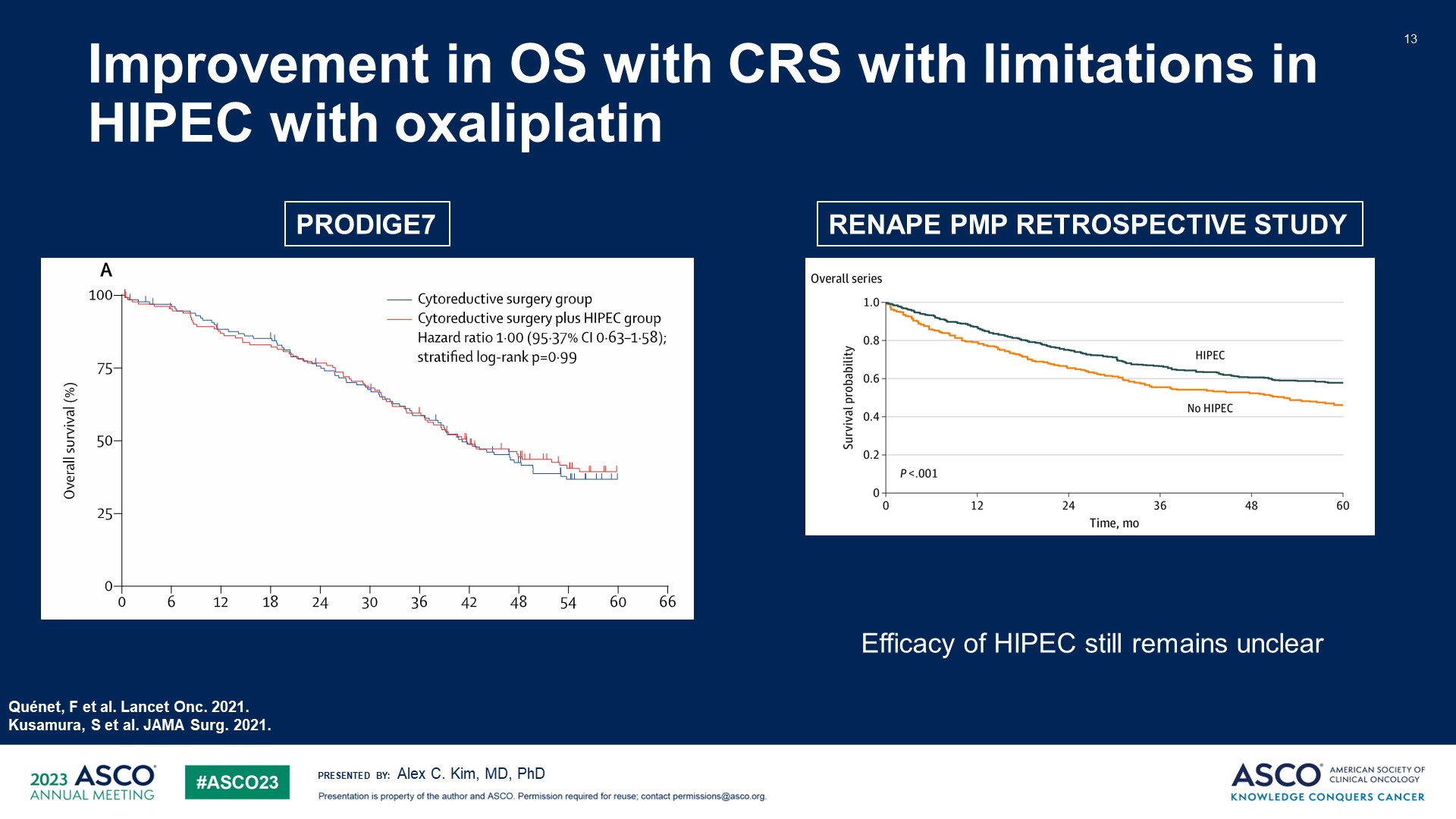 Improvement in OS with CRS with limitations in HIPEC with oxaliplatin
Content of this presentation is the property of the author, licensed by ASCO. Permission required for reuse.
[Speaker Notes: 此外，PRODIGE7 于 2019 年首次推出时成为了头条新闻，它表明，尽管添加了 HIPEC，但仅通过肿瘤细胞减灭术
即可改善总生存。 
接下来是腹腔内注射radspherin（放射性核素），它使用放射性核素镭-223（radium-223）标记的微粒，通过腹腔内注射的方式，针对腹腔内的癌细胞或转移瘤进行治疗。这是对腹膜转移患者进行肿瘤细胞减灭术和 HIPEC 后的一种 介入治疗。
在确定适当的治疗剂量后，研究人员研究了该药物的安全性、有效性以及耐受性。在这项试验中共有23名受试者，其中中位OS尚未达到。对于那些以7兆贝克勒（MBq）剂量接受治疗的患者，导致药物干预的不良事件极少，而且患者没有出现任何复发或再发事件。]
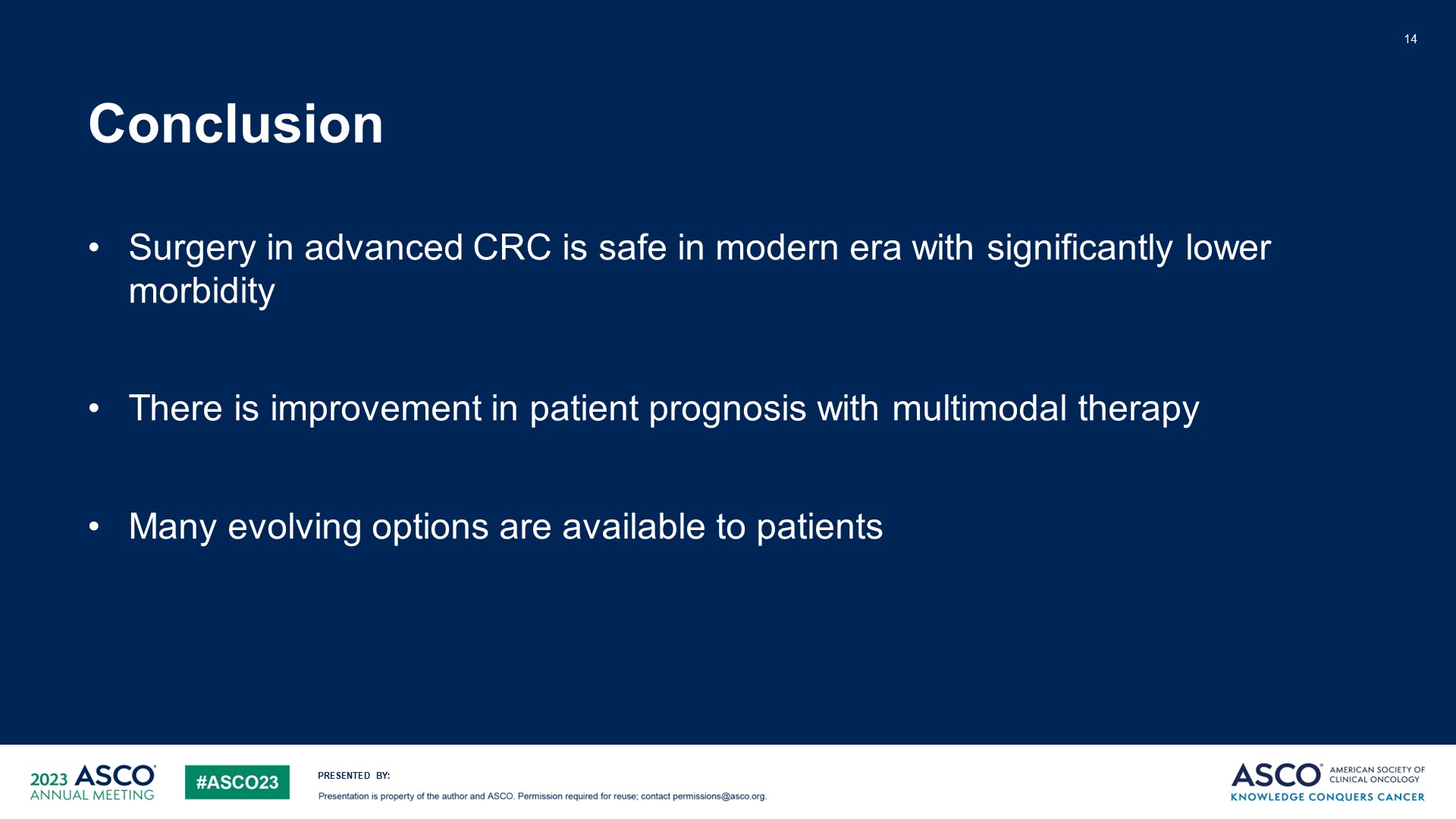 Conclusion
Content of this presentation is the property of the author, licensed by ASCO. Permission required for reuse.
[Speaker Notes: 这表明，尽管我们已经对腹膜内治疗的作用进行了重要验证，但仍有新的腹膜内治疗手段正在开发中，以帮助这些没有任何有效治疗方法的患者。 
所以总体来说，该手术对于晚期结直肠癌有一定的作用，特别是具有安全性和明显降低的复发率。 我认为多模式治疗确实可以改善患者的预后。 这些患者可以选择许多不断发展的选择，包括今天介绍的四种选择。]